Теорема Менелая
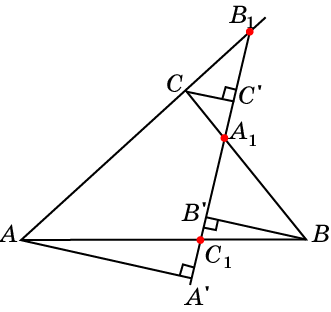 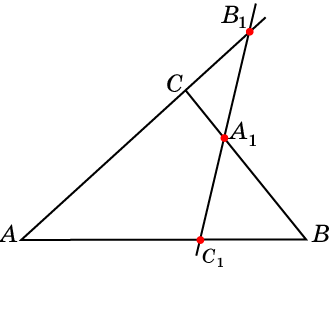 [Speaker Notes: В режиме слайдов ответы появляются после кликанья мышкой]
Продолжение
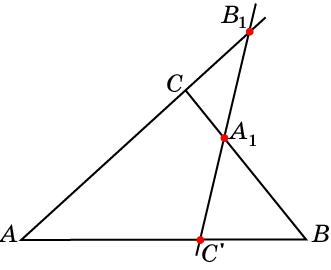 Следовательно, точки A1, B1, C1 принадлежат одной прямой.
[Speaker Notes: В режиме слайдов ответы появляются после кликанья мышкой]
Упражнение 1
Точка C1 – середина стороны AB треугольника ABC. Точка O – середина отрезка CC1. В каком отношении делит прямая AO сторону BC?
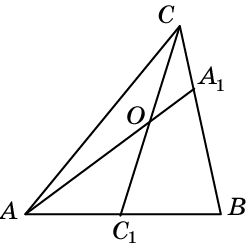 Ответ: 2:1.
[Speaker Notes: В режиме слайдов ответы появляются после кликанья мышкой]
Упражнение 2
Точка A1 делит сторону BC треугольника ABC в отношении 1:2. Точка B1 делит сторону AC в отношении 2:1. Прямая A1B1 пересекает продолжение стороны AB в точке C1. Найдите отношение AB:BC1.
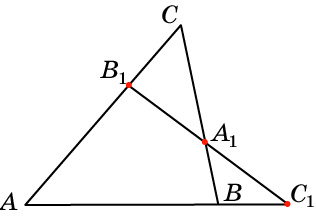 Ответ: 3:1.
[Speaker Notes: В режиме слайдов ответы появляются после кликанья мышкой]
Упражнение 3
На продолжениях сторон AB, BC и CA треугольника ABC взяты соответственно точки C1, A1 и B1 так, что AB = BC1, BC = CA1, CA = AB1. Найдите отношение, в котором прямая AB1 делит сторону A1C1 треугольника A1B1C1.
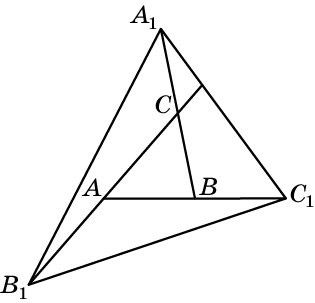 Ответ: 1:2.
[Speaker Notes: В режиме слайдов ответы появляются после кликанья мышкой]
Упражнение 4
Точка C1 делит сторону AB треугольника ABC в отношении 1:2. Точка B1 лежит на продолжении стороны AC и AC = 2CB1. В каком отношении делит прямая B1C1 сторону BC?
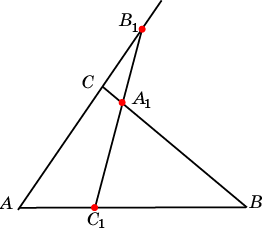 [Speaker Notes: В режиме слайдов ответы появляются после кликанья мышкой]
Упражнение 5*
Докажите, что точки пересечения биссектрис двух внутренних и одного внешнего углов треугольника с прямыми, содержащими соответствующие противолежащие стороны, принадлежат одной прямой.
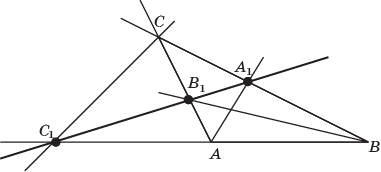 [Speaker Notes: В режиме слайдов ответы появляются после кликанья мышкой]
Доказательство. Пусть биссектрисы внутренних углов A и B этого треугольника пересекают прямые BC, AC соответственно в точках A1 и B1, а биссектриса внешнего угла C пересекает прямую AB в точке C1
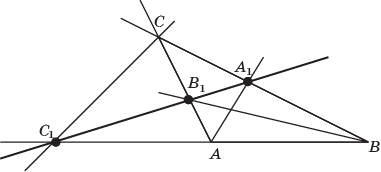 [Speaker Notes: В режиме слайдов ответы появляются после кликанья мышкой]
Упражнение 6*
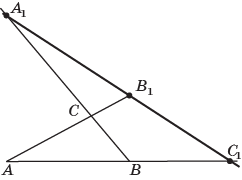 [Speaker Notes: В режиме слайдов ответы появляются после кликанья мышкой]
Доказательство. Пусть точки A1, B1, C1 принадлежат одной прямой a. Опустим из вершин треугольника ABC перпендикуляры AA’, BB’, CC’ на эту прямую.
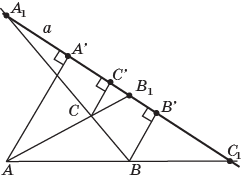 [Speaker Notes: В режиме слайдов ответы появляются после кликанья мышкой]
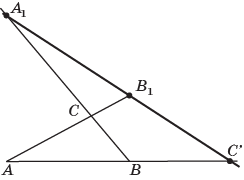 [Speaker Notes: В режиме слайдов ответы появляются после кликанья мышкой]
Упражнение 7*
Докажите, что для разностороннего треугольника ABC точки A1, B1, C1 пересечения биссектрис его внешних углов с прямыми, на которых лежат стороны, противолежащие вершинам этих углов, принадлежат одной прямой.
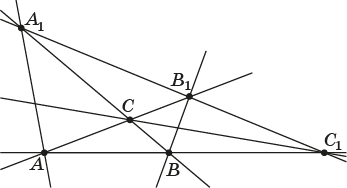 [Speaker Notes: В режиме слайдов ответы появляются после кликанья мышкой]
Упражнение 8*
Докажите, что касательные к окружности, описанной около треугольника, проведённые через его вершины, пересекают прямые, содержащие соответствующие противолежащие стороны этого треугольника, в точках, принадлежащих одной прямой.
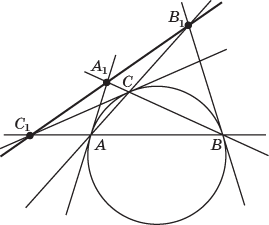 Доказательство. Рассмотрим треугольник ABC. Пусть касательные к окружности, описанной около этого треугольника, проведённые через вершины A, B, C, пересекают прямые соответственно BC, AC, AB в точках A1, B1, C1. Углы BAC и B1BC равны, так как измеряются половиной дуги BC окружности.
[Speaker Notes: В режиме слайдов ответы появляются после кликанья мышкой]
Теорема Чевы
Перемножая эти два равенства, получим искомое равенство (*).
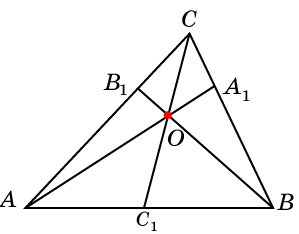 [Speaker Notes: В режиме слайдов ответы появляются после кликанья мышкой]
Докажем обратное. Пусть на сторонах AB, BC и AC треугольника ABC взяты соответственно точки C1, A1 и B1, для которых выполняется равенство (*). Предположим, что прямые AA1 и BB1  пересекаются в точке O. Проведем прямую CO и обозначим С’ ее точку пересечения со стороной AB. Докажем, что C’ совпадает с C1.
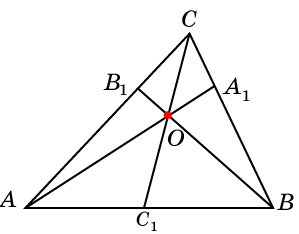 [Speaker Notes: В режиме слайдов ответы появляются после кликанья мышкой]
Упражнение 9
Точки C1 и A1 делят стороны AB и BC треугольника ABC в отношении 1:2. Прямые CC1 и AA1 пересекаются в точке O. Найдите отношение, в котором прямая BO делит сторону CA.
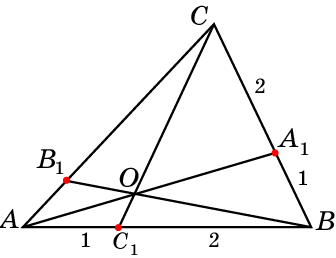 [Speaker Notes: В режиме слайдов ответы появляются после кликанья мышкой]
Упражнение 10
Точки C1, B1, A1 делят стороны AB, AC, BC, соответственно, в отношениях 4:1, 2:1, 1:2. Выясните, пересекаются ли прямые AA1, BB1, CC1 в одной точке.
Ответ: Да.
[Speaker Notes: В режиме слайдов ответы появляются после кликанья мышкой]
Упражнение 11
Точка A1 делит сторону BC треугольника ABC в отношении 1:3. В каком отношении должна делить точка B1 сторону AC, чтобы точка пересечения прямых AA1 и BB1 принадлежала медиане CC1 треугольника ABC?
Ответ: 1:3.
[Speaker Notes: В режиме слайдов ответы появляются после кликанья мышкой]
Упражнение 12
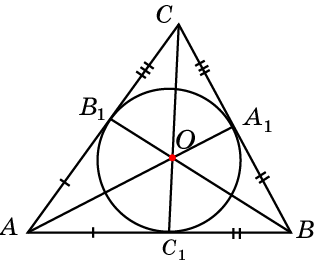 Докажите, что прямые, проходящие через вершины треугольника и точки касания вписанной окружности пересекаются в одной точке, называемой точкой Жергонна.
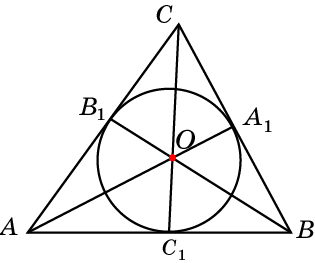 [Speaker Notes: В режиме слайдов ответы появляются после кликанья мышкой]
Упражнение 13
Докажите, что прямые, проходящие через вершины треугольника и точки касания вневписанных окружностей пересекаются в одной точке, называемой точкой Нагеля.
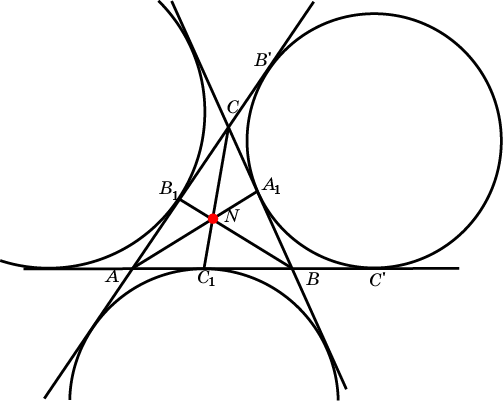 [Speaker Notes: В режиме слайдов ответы появляются после кликанья мышкой]
Решение. Пусть окружность касается стороны BC и продолжения сторон AC и AB треугольника ABC соответственно в точках A1, B’, C’. Тогда CA1 = CB’, BA1 = BA’, AB’ = AC’. Обозначим AB = с, AC = b, BC = a, p – полупериметр треугольника ABC. Имеем AB’ = AC’ = p и, следовательно, BA1 = BC’ = p – c, A1C = CB’ = p – b.
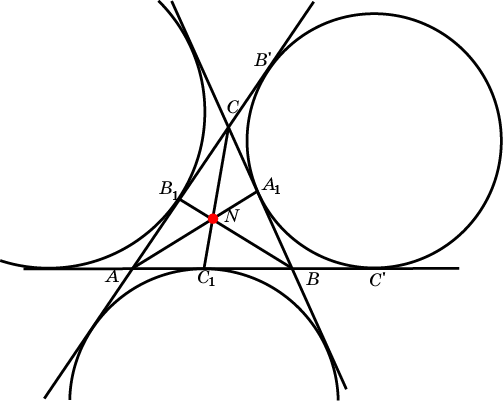 [Speaker Notes: В режиме слайдов ответы появляются после кликанья мышкой]
Упражнение 14
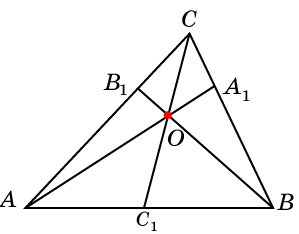 [Speaker Notes: В режиме слайдов ответы появляются после кликанья мышкой]
Упражнение 15
На сторонах треугольника ABC взяты точки A1, A’1, B1, B’1, C1, C’1 так, что прямые AA1, BB1 и CC1 пересекаются в точке P, и равны углы 1 и 1’, 2 и 2’, 3 и 3’. Докажите, что прямые AA’1, BB’1, CC’1 пересекаются в одной точке.
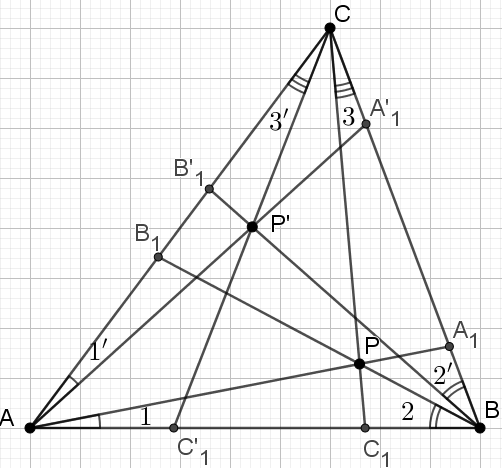 Такие точки P и P’ называются изогонально сопряжёнными.
[Speaker Notes: В режиме слайдов ответы появляются после кликанья мышкой]
Доказательство непосредственно следует из тригонометрического аналога теоремы Чевы.
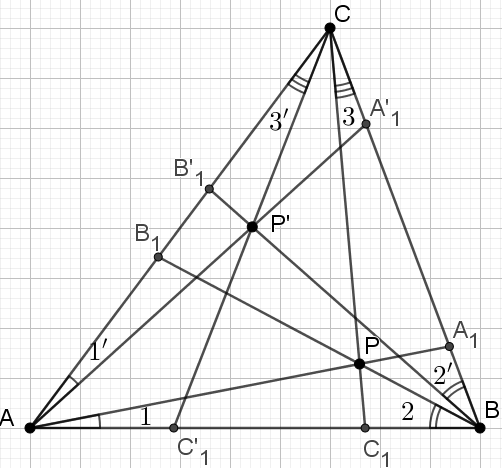 [Speaker Notes: В режиме слайдов ответы появляются после кликанья мышкой]
Упражнение 16
На сторонах треугольника ABC взяты точки A1, A’1, B1, B’1, C1, C’1 так, что прямые AA1, BB1 и CC1 пересекаются в точке P, прямые AA’1, BB’1, CC’1 пересекаются в точке P’, и равны углы 1 и 1’, 2 и 2’. Докажите, что равны углы 3 и 3’.
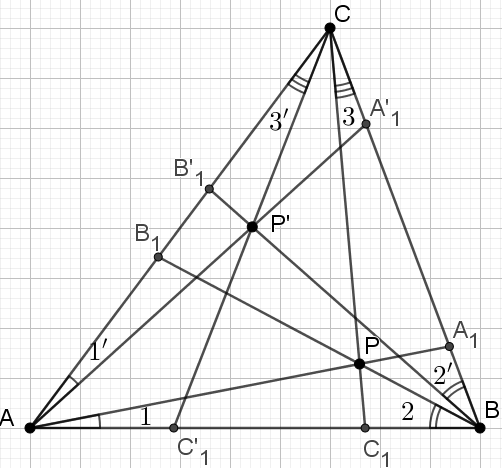 [Speaker Notes: В режиме слайдов ответы появляются после кликанья мышкой]
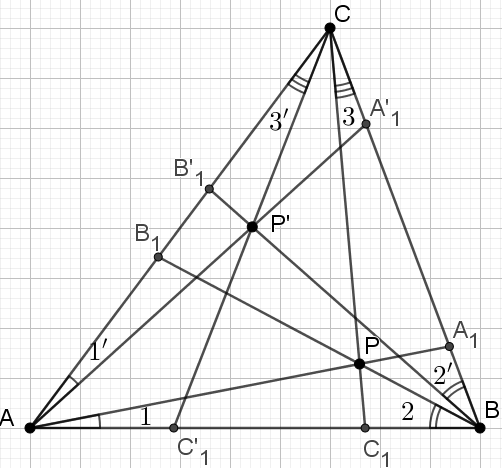 [Speaker Notes: В режиме слайдов ответы появляются после кликанья мышкой]
Упражнение 17
Докажите следующую теорему Паскаля.
	Теорема. Для замкнутой ломаной ABCDEF, вписанной в окружность, точки P, R, Q пересечения противолежащих сторон или их продолжений принадлежат одной прямой.
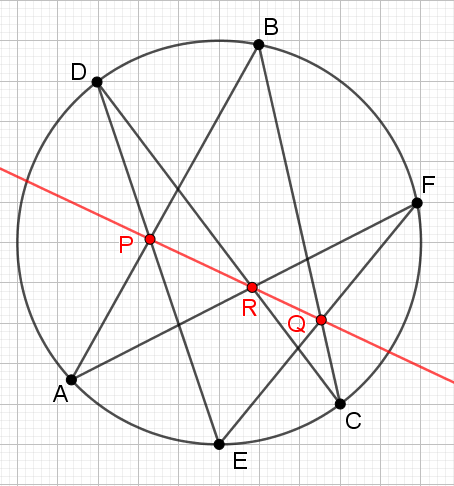 [Speaker Notes: В режиме слайдов ответы появляются после кликанья мышкой]
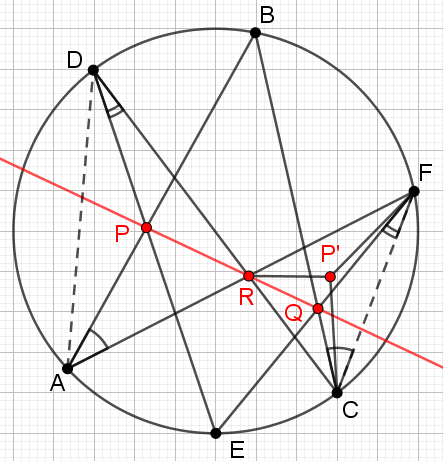 [Speaker Notes: В режиме слайдов ответы появляются после кликанья мышкой]